06.04.2020
Тела вращения
Сфера и шар, 
их сечения
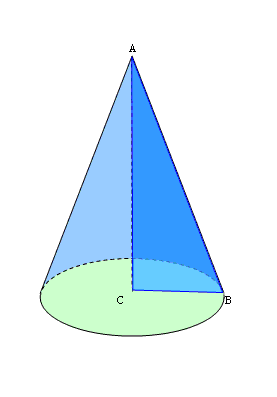 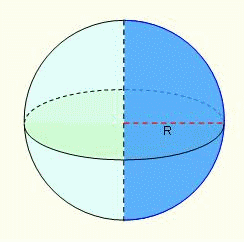 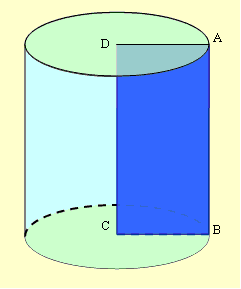 1
Сфера и шар
Сферой называется поверхность, полученная при вращении полуокружности вокруг её диаметра.
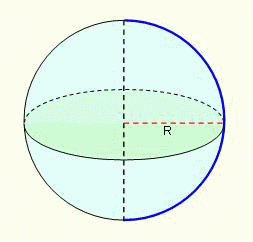 сфера
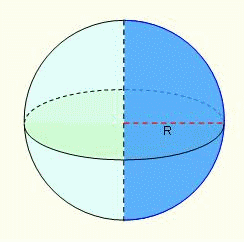 Шаром называется тело, полученное при вращении полукруга вокруг его диаметра.
шар
06.04.2020
2
Основные определения
Шаром называется тело, которое состоит из всех точек пространства, находящихся на расстоянии, не большем данного, от данной точки.
Эта точка называется центром шара, а данное расстояние называется радиусом шара.
R
D
Граница шара называется шаровой поверхностью или сферой.
R
O
R
R
Любой отрезок, соединяющий центр шара с точкой шаровой поверхности, называется радиусом.
Отрезок, соединяющий две точки шаровой поверхности и проходящий через центр шара, называется диаметром.
06.04.2020
3
Сечения сферы и шара
Всякое сечение шара плоскостью есть круг. Центр этого круга есть основание перпендикуляра, опущенного из центра на секущую плоскость.
Плоскость, проходящая через центр шара, называется диаметральной плоскостью.
R
Сечение шара диаметральной плоскостью называется большим кругом, а сечение сферы - большой окружностью
R
O
d
R
06.04.2020
4
Формулы площади поверхности и объема тел вращения
5
06.04.2020
Задачи
С ПРАКТИЧЕСКИМ СОДЕРЖАНИЕМ
06.04.2020
6
Задача №3 Сколько кожи пойдет на покрытие футбольного мяча радиуса 10см (на швы добавить 8% от площади поверхности мяча)?
O
R
06.04.2020
7
Повторим ещё раз формулы
Шар и сфера
Формулы площади поверхности и объема тел вращения
06.04.2020
8
СФЕРА  И  ШАР:
R  - сферы; d - диаметр
Площадь  поверхности сферы:
R
d
Объем шара:
R
O
R
R
06.04.2020
9
Формулы площади поверхности и объема тел вращения
10
06.04.2020
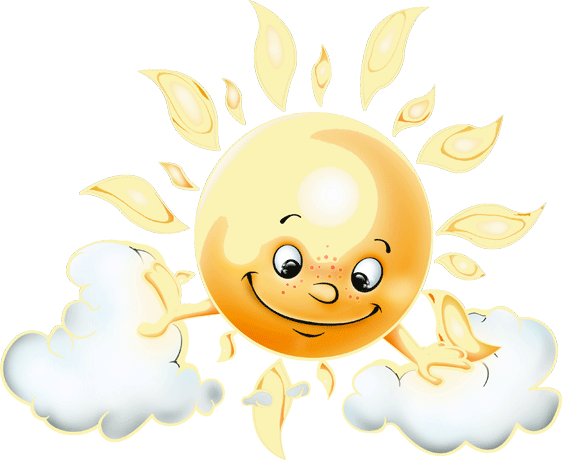 Спасибо за внимание!
06.04.2020
11